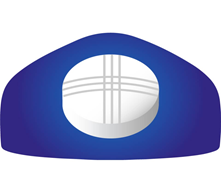 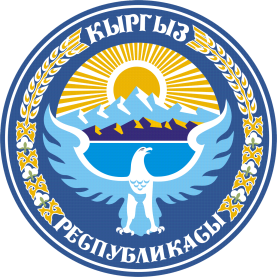 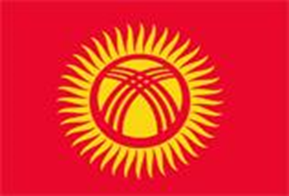 Порядок организации системы фармаконадзорав КР (проект)
Департамент лекарственных средств и медицинских изделий 
при Министерстве здравоохранения Кыргызской Республики
К.м.н., доцент, зав.СФН Ж.О. Жумагулова
Бишкек, 10 декабря 2021 г
Глава 1. Общие положения
1. Настоящий Порядок организации системы фармаконадзора (далее Порядок) распространяется на:
уполномоченный орган (УО) в сфере обращения лекарственных средств и медицинских изделий (далее – уполномоченный орган), 
держателя регистрационного удостоверения (ДРУ) лекарственных препаратов, 
медицинские и фармацевтические организации независимо от форм собственности, 
медицинских и фармацевтических работников.
Общие положения
2. Организация и обеспечение функционирования системы фармаконадзора (далее – фармаконадзор) на территории Кыргызской Республики осуществляется ДРУ и УО в соответствии с Правилами надлежащей практики фармаконадзора Евразийского экономического союза, утвержденными решением Совета Евразийской экономической комиссии от 3 ноября 2016 года № 87 (далее – Правила надлежащей практики фармаконадзора), и настоящим Порядком. 

3. В настоящем Порядке используются термины и определения, которые означают следующее:………………….
Глава 2. Порядок представления информации о нежелательных реакциях применения лекарственного препарата
4. Данный раздел описывает порядок представления информации о НР на ЛП, в том числе вакцин субъектами здравоохранения, субъектами в сфере обращения лекарственных средств по форме согласно приложению 1 к настоящим Порядку, а также ДРУ согласно формату, установленному Правилами надлежащей практики фармаконадзора Евразийского экономического союза.  
Информация о НР на ЛП может также направляться в адрес ДРУ.
5. Информация о НР на ЛП передается через интернет-ресурс УО, мобильное приложение в режиме онлайн, посредством факса, горячей линии, электронной почты или предоставляется на бумажном носителе в УО.
6. Руководители организаций, осуществляющих медицинскую и фармацевтическую деятельность, обеспечивают выполнение медицинскими и фармацевтическими работниками обязанностей по представлению в УО информации о выявленных НР на ЛП.
Субъекты здравоохранения представляют в УО перечень медицинских организаций с указанием данных ответственного лица за мониторинг НР на ЛП. 

7. ДРУ представляют данные уполномоченного и контактного лица по фармаконадзору на территории Кыргызской Республики. (также + п.17)
8. ДРУ обязан информировать УО о своем намерении сделать публичное сообщение или информирование, или размещения информации, относящейся к фармаконадзору, или проблемам, связанным с безопасностью, а также с применением  соответствующего лекарственного препарата. 

ДРУ обязан представить информацию в УО с целью информирования и получения согласования на ее публикацию.
9. Медицинские и фармацевтические работники обязаны представлять информацию обо всех случаях:
- выявления серьезных НР на ЛП;
- выявления непредвиденных НР на ЛП; 
- выявления НР, причиной которых предполагается несоответствие качества ЛП;
- отсутствия у ЛП ожидаемой терапевтической эффективности;
- развития антибиотикорезистентности на ЛП при наличии результатов бактериологического исследования, подтверждающих определение резистентных к применявшемуся антибиотику штаммов;
- ошибки применения лекарственного препарата; 
- применения "вне инструкции";
ранее неизвестных случаях опасных лекарственных взаимодействий при применении ЛП;
развития НР при применении ЛП, подлежащих дополнительному мониторингу;
- развития НР при применении ЛП по процедуре обеспечения раннего доступа пациентов к новым методам лечения;
10. Сроки предоставления информации о НР на ЛП в случаях выявления медицинскими и фармацевтическими работниками на территории Кыргызской Республики:
- незамедлительно, но не позднее 48 часов с момента наступления случая серьезной НР; 
- в течение 15 календарных дней со дня наступления случая НР;

УО при проведении анализа представленной информации о НР на ЛП в случае необходимости запрашивает у медицинских и фармацевтических работников дополнительную информацию о НР. 
При этом запрашиваемая информация должна быть предоставлена в срок не позднее 14 календарных дней со дня получения письменного запроса.
11. ДРУ в течение 15 календарных дней с даты получения ДРУ или его уполномоченным представителем минимальной требуемой информации представляют в УО:
сообщение о серьезной НР на ЛП, выявленной на территории Кыргызской Республики;
- сообщение о серьезной непредвиденной НР на ЛП, выявленной на территориях других государств;
 - сообщение о серьезной непредвиденной НР на исследуемый ЛП, выявленной в ходе клинических исследований – в течение 7 календарных дней  от даты получения информации о выявлении серьезной непредвиденной НР, в случае, если они привели к смерти или представляли угрозу для жизни и в срок до 15 календарных дней от даты получения информации для остальных серьезных непредвиденных нежелательных реакций.
Установленный срок репортирования распространяется на первичную и дополнительную информацию о НР на ЛП.
12. ДРУ сообщают о несерьезных НР на ЛП, выявленных на территории Кыргызской Республики, в течение 90 календарных дней, независимо от того, ожидаемая или неожиданная нежелательная реакция. 
Случаи несерьезных НР на ЛП, выявленных на территории других стран, связанные с ЛП, зарегистрированными в Кыргызской Республике, должны быть включены в ПООБ.
13. Потребитель или пациент имеет право сообщить информацию о НР применения ЛП любым удобным для него из способов, указанных в пункте 5 настоящего Порядка.

14. УО осуществляет прием, учет, обработку, анализ и оценку полученной информации о НР на ЛП, согласно Правилам надлежащей практики фармаконадзора Евразийского экономического союза. 
УО обеспечивается регулярное представление сообщений о выявленных на территории Кыргызской Республики подозреваемых НР на ЛП в Сотрудничающий Центр ВОЗ с целью их включения в базу данных НР ВОЗ.

15. По официальному запросу ДРУ уполномоченный орган предоставляет информацию о всех поступивших НР на ЛП, перечисленные в письменном запросе, в течение 60 календарных дней за указанный в письменном запросе период.
Глава 3. Порядок осуществления сбора информации о  нежелательных реакциях на лекарственные препараты
16. Субъекты здравоохранения организуют работу путем:
- назначения в медицинских организациях ответственных лиц за мониторинг НР на ЛП;
- разработки стандартных рабочих процедур по мониторингу, регистрации в медицинской документации и своевременному предоставлению информации о НР на ЛП;
- ведения статистической отчетности в медицинской организации по выявленным случаям НР на ЛП;
- предоставления отчета о НР на ЛП в уполномоченный орган.
17. ДРУ лекарственного препарата, находящегося в обращении на территории Кыргызской Республики обеспечивают:
- наличие УЛФ на территории Кыргызской Республики или стран ЕАЭС и контактного лица по фармаконадзору на территории Кыргызской Республики, подчиненного уполномоченному лицу по фармаконадзору, обладающего фармацевтическим или медицинским образованием, а также уведомление УО об изменении контактной информации или смене уполномоченного лица (контактного лица) по фармаконадзору;
- при смене УЛФ, ДРУ представляет в УО в срок, не позднее 3 рабочих дней со дня назначения нового УЛФ, копию приказа о его назначении и должностную инструкцию.
- создание и поддержание в актуальном состоянии МФ системы ФН;
- организация и поддерживание системы сбора и регистрации всех сообщений о подозреваемых НР на ЛП, которые поступают в его распоряжение как в рамках спонтанного репортирования специалистами системы здравоохранения, пациентами или потребителями, так и в ходе проведения ПРИБ; 
- разработка и внедрение процедур, обеспечивающих получение точных и проверяемых данных для последующей научной оценки сообщений о НР;
- ведение базы данных о выявленных НР на ЛП на территории Кыргызской Республики;
- уведомление УО о любых запретах или ограничениях в применении, принятых в других странах, в отношении зарегистрированного в Кыргызской Республике ЛП, а также о любой новой информации, влияющей на оценку соотношения "польза-риск";
18. Мастер-файл системы фармаконадзора, описывающий систему фармаконадзора ДРУ, предоставляется по запросу УО, в срок не более чем в течение 7 рабочих дней после получения соответствующего запроса.
19. В рамках фармаконадзора УО осуществляет оценку соотношения польза-риск зарегистрированных и находящихся в обращении на территории Кыргызской Республики лекарственных препаратов.
Глава 4. Управление сигналом
20. Для выявления сигнала, связанного с безопасностью ЛС, УО сотрудничает с международными организациями и на постоянной основе осуществляет систематическое изучение данных научно-медицинской литературы (зарубежных и местных изданий), сайтов регуляторных органов других стран, ВОЗ.
21. Выявление и оценка сигнала предусматривает изучение всей имеющейся информации (фармакологической, медицинской, эпидемиологической) по соответствующему сигналу. 
Обзор информации включает доступные научные и клинические данные, включая данные регистрационного досье ЛП, статьи в медицинской литературе, спонтанные сообщения и информацию от ДРУ и регуляторных органов других стран. В случае получения информации из нескольких источников, учитывается уровень их доказательности.
22. По результатам оценки сигнала УО направляет ДРУ соответствующую информацию:
1) о приостановке действия регистрационного удостоверения ЛП до завершения оценки сигнала при наличии потенциальной угрозы здоровью человека и (или) общественному здравоохранению;
2) о проведении дополнительного изучения, принятии и (или) разработке мер по минимизации рисков, если механизмы развития подозреваемой НР указывают на возможность предупреждения или снижение степени тяжести НР;
3) о проведении ПРИБ с целью изучения потенциального вопроса (проблемы) по безопасности ЛП;
4) о внесении дополнительной информации по безопасности в общую характеристику и инструкцию по медицинскому применению (листок-вкладыш) ЛП.
23. В случае необходимости проведения дополнительных действий ДРУ, предусмотренных пунктом 22 настоящего Порядка, УО направляет ДРУ уведомление в произвольной форме с указанием срока выполнения дополнительных действий.
24. ДРУ передают всю соответствующую информацию о сигналах в УО (что составляет часть обязательств по фармаконадзору и мониторингу соотношения "польза - риск" ЛП).
Валидированные сигналы, которые могут оказывать влияние на общественное здоровье и соотношение "польза - риск" ЛП, должны быть незамедлительно переданы в УО, а также в соответствующих случаях представлены предложения по возможным действиям.
Глава 4. Порядок предоставления ПООБ
25. ПООБ составляется ДРУ и содержит исчерпывающий и критический анализ соотношения "польза-риск" ЛП с учетом всех новых данных по безопасности и влияния этих данных на профиль безопасности и эффективности ЛП, начиная с даты первой регистрации ЛП и выделяет новую информацию, полученную за отчетный период.
26. ПООБ должен быть разработан в соответствии с требованиями к каждому разделу, установленными Правилами Надлежащей практики  фармаконадзора ЕАЭС, и соответствовать Руководству Международной конференции по гармонизации (ICH) в формате E2C (R2).
27. ДРУ представляют ПООБ согласно установленному перечню УО;
28. Для ЛП, международное непатентованное наименование или группировочное наименование которых не включено в указанный перечень, периодичность представления ПООБ составляет:
    1) каждые 6 месяцев от международной даты регистрации на протяжении первых 2 лет;
    2) ежегодно на протяжении последующих 2 лет;
    3) далее – каждые 3 года.
Срок подачи ПООБ составляет не более 90 календарных дней с даты окончания сбора данных.
29. Внеочередной ПООБ подлежит подаче незамедлительно, в срок до 60 календарных дней, от даты получения письменного запроса УО. 
30. При подтверждении государственной регистрации ЛП предоставляется ПООБ за период действия регистрационного удостоверения.
31. ПООБ предоставляется в УО с возможностью текстового поиска на русском языке или английском языке с переводом на русский язык следующих разделов: краткого изложения основного содержания, интегрированного анализа соотношения "польза-риск" по одобренным показаниям и заключения. 
По запросу УО держатель регистрационного удостоверения в течение 30 календарных дней предоставляет перевод на русский язык других разделов ПООБ.
32. При выявлении НР и (или) иной информации по безопасности и эффективности, не содержащихся в общей характеристике и инструкции по медицинскому применению (листок-вкладыш) и изменяющих соотношение "польза-риск" ЛП, УО запрашивает у ДРУ внеочередной ПООБ.
33. ПООБ предоставляется на все ЛП, находящиеся в обращении на территории Кыргызской Республики, согласно перечню, указанному в п.27.
Глава 5. Порядок предоставления ПУР
34. План управления рисками разрабатывается ДРУ и содержит подробное описание мероприятий по фармаконадзору, направленных на выявление, оценку и предотвращение, а также минимизацию рисков, связанных с применением ЛП и оценку эффективности данных мероприятий.
35. ПУР должен быть разработан в соответствии с требованиями к каждому разделу, установленными Правилами Надлежащей практики  фармаконадзора ЕАЭС.
36. ДРУ представляют ПУР согласно требованиям, установленными Правилами Надлежащей практики  фармаконадзора ЕАЭС.
ПУР предоставляется в УО на русском языке.
Глава 5. Порядок предоставления ПУР
37. Анализ и оценка ПУР проводится в соответствии с требованиями, установленными Правилами Надлежащей практики  фармаконадзора ЕАЭС.
38. В период проведения анализа и оценки ПУР уполномоченный орган запрашивает у ДРУ разъяснения или уточнения по конкретным положениям ПУР и (или) рекомендует внести изменения в предлагаемый ПУР.
39. ДРУ в срок не более 60 календарных дней предоставляет разъяснения или уточнения на запрос УО и (или) предоставляет доработанную версию ПУР. При несогласии с рекомендациями УО о внесении изменений в предлагаемый ПУР ДРУ предоставляет обоснование с указанием причин.
Глава 6. Пострегистрационные исследования безопасности (ПРИБ)
40. ПРИБ включают исследования, в процессе которых собираются дополнительные научные данные о безопасности ЛП, имеющие потенциальную клиническую значимость или важность для здоровья населения.
41. ПРИБ осуществляется ДРУ на территории Кыргызской Республики в порядке, предусмотренном пунктом 2 статьи 24 Закона об обращении лекарственных средств и в соответствии с Правилами надлежащей практики фармаконадзора ЕАЭС. 
42. ПРИБ осуществляется ДРУ на территории Кыргызской Республики добровольно или в соответствии с решением УО в случае предположения о наличии рисков, связанных с зарегистрированным ЛП, требующих дополнительного изучения путем проведения исследования.
43. Протокол ПРИБ разрабатывается ДРУ в соответствии с требованиями, утвержденными Правилами надлежащей практики фармаконадзора Евразийского экономического союза и согласовывается с УО.
44. ДРУ подает итоговый отчет ПРИБ в УО не позднее 12 месяцев с даты окончания сбора данных.
45. Информация по серьезным непредвиденным НР должна представляться в срочном порядке в УО в соответствии с требованиями Правил надлежащей клинической практики ЕАЭС.
Глава 8. Инспектирование системы фармаконадзора
46. В целях подтверждения выполнения ДРУ обязательств по фармаконадзору УО проводит инспекции по фармаконадзору ДРУ или иных организаций, привлеченных ДРУ для выполнения обязательств по фармаконадзору.
47. Инспекция системы фармаконадзора проводится в отношении целой системы фармаконадзора и по отдельному ЛС и осуществляется согласно Правилам надлежащей практики фармаконадзора ЕАЭС.
48. Инспекции системы фармаконадзора могут быть плановые и внеплановые.  
Плановые инспекции системы фармаконадзора проводятся в соответствии с предварительно составленной программой инспекций. 
Внеплановые инспекции системы фармаконадзора проводятся в случае выявления инициирующего фактора (системной проблемы), при этом инспекция рассматривается как наиболее оптимальный способ изучения и оценки выявленной проблемы.
49. В случае объявленной инспекции УО направляет ДРУ уведомление (в произвольной форме) о предстоящей инспекции системы фармаконадзора не менее чем за 30 календарных дней до предполагаемой даты проведения плановой инспекции.
50. Правилами надлежащей практики фармаконадзора ЕАЭС предусмотрено проведение уполномоченным органом внезапных инспекций.
Расходы, связанные с организацией и проведением инспекции системы фармаконадзора, несет ДРУ.
51. ДРУ обязан своевременно устранить выявленное несоответствие, разработав и внедрив план корректирующих и предупредительных мероприятий.